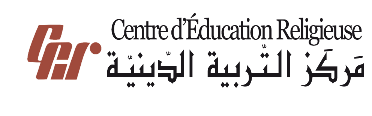 مَركَزُ التَّربِيَّةِ الدّينِيَّةرُهبانِيَّةُ القَلبَينِ الأقدَسَين
يُقَدِّمُ كِتابَ الأساسيّ الثّاني
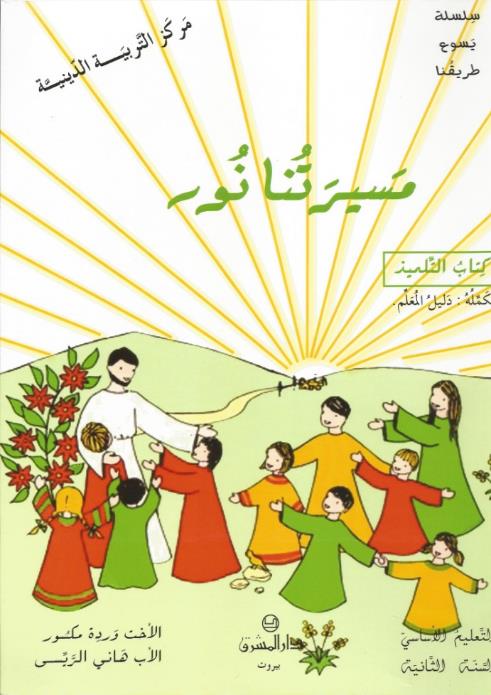 اللِّقاءُ السّابع
السّعادَة: مَشرُوع حُبّ الله
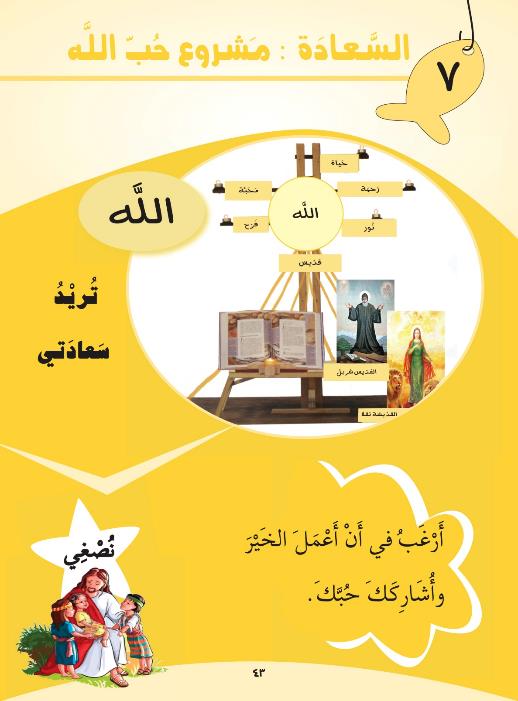 سَلام المَسيح أَصدِقائي...
بِلِقاءنا اليَوم رَح مِنْشوف حقيقة سعادِة القدّيسين!
رَكْزوا مْنِيح 
وسْمَعوني بِهُدوء...
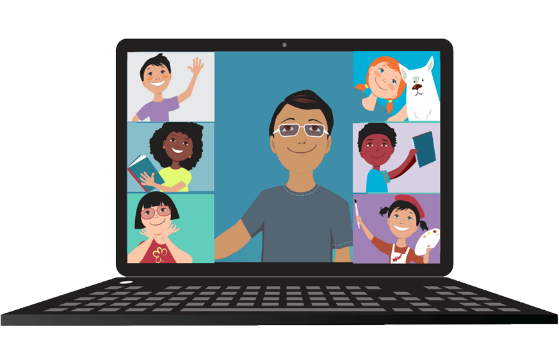 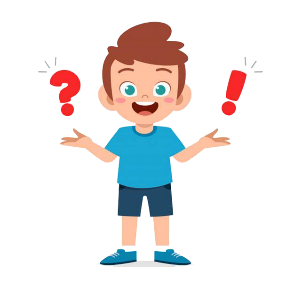 شُو رَح نَعمِل اليَوم؟
- نْخَبِّر كِلْ يَلِّي حواليْنا كِيف فتَّشُوا القِدِّيسِين عن الحَقَيقَة واخْتارُوا الطَّرِيق يَلِّي بِيْوَدّي ع السَّعادِة.
نْمَيِّزْ إنُّو الفرَح الحَقيقِيّ هُوِّي بِالعَيْشِ
 مع اللَّه وعَمَل الخَير.
خَلّونا هَلَّق نْحِط نَفسنا بِحُضور الله 
ونستَدعي الرّوح القُدُس
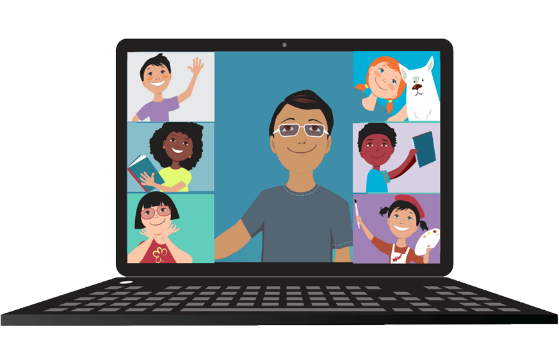 يا رَبّ إِمنَحْنا نِعمِة حُضورَك بَيننا وساعِدنا حتَّى نْعيش كأَبناء النّور
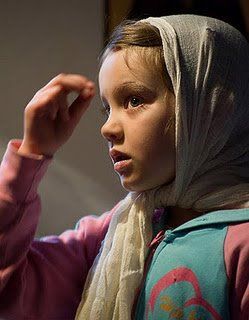 يَلّا يا زْغار،
فَكروا مْنيح وقولولِي شُو هيّي اسماء القدِّيسين يلِّي بْتعرفُوها
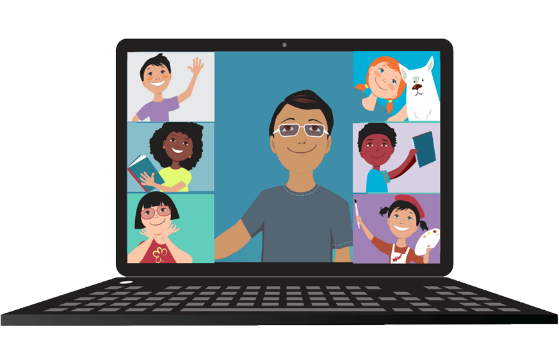 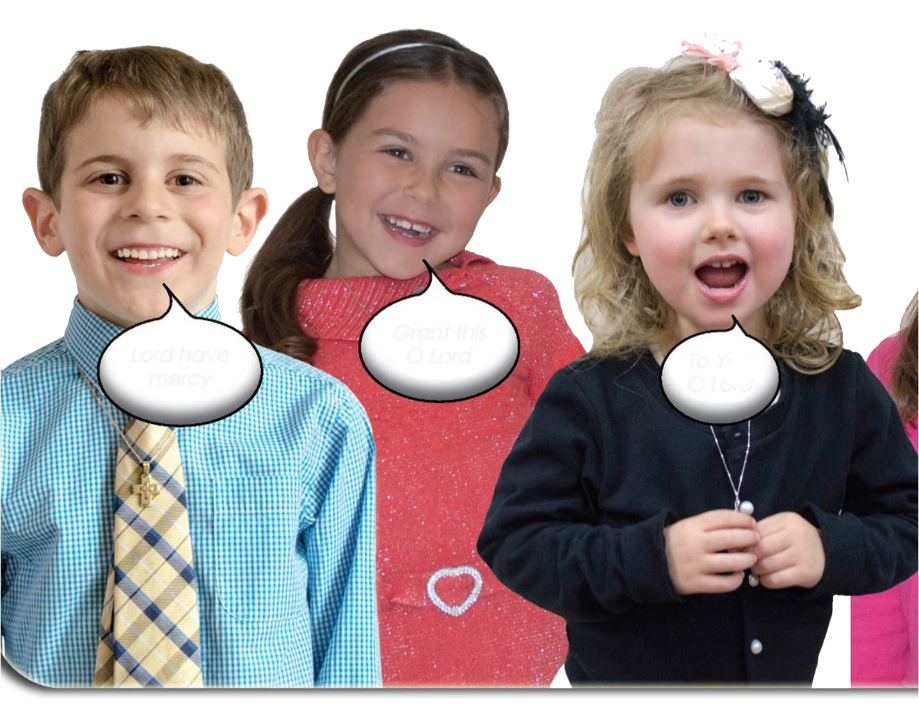 شربل
مارون
إيلي
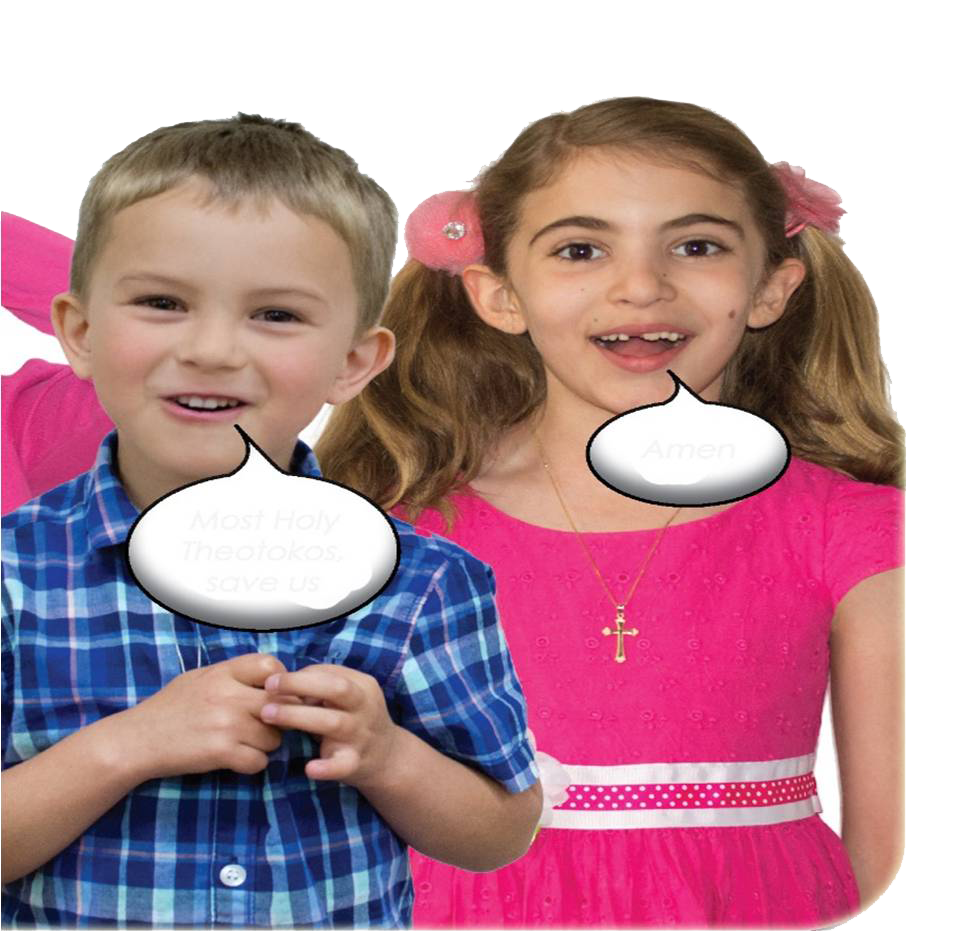 ريتا
رفقا
رَح خَبِّركُن
اليوم عَن واحَدْ مِنُّن...
شوفُوا هالصّورة!
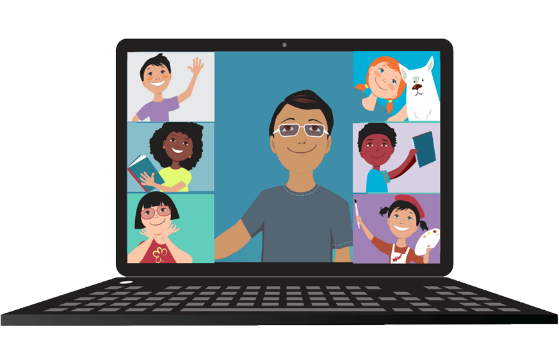 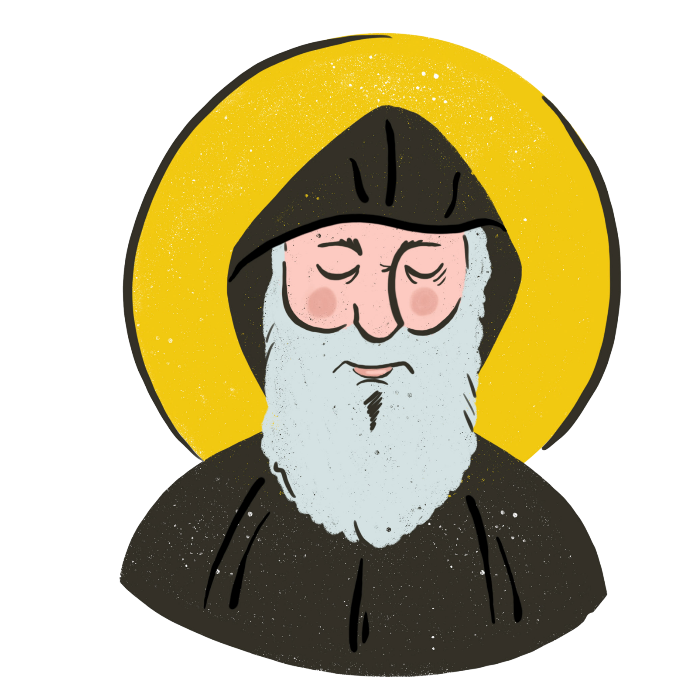 مين القدِّيس يَلِّي بالصّورَة؟
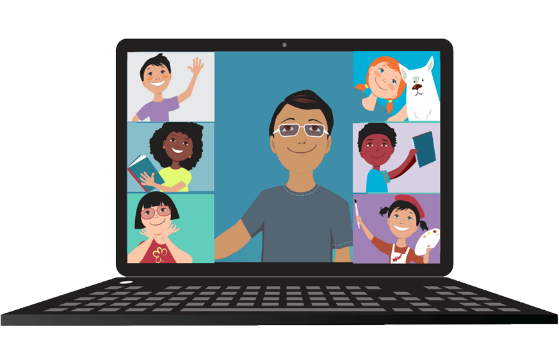 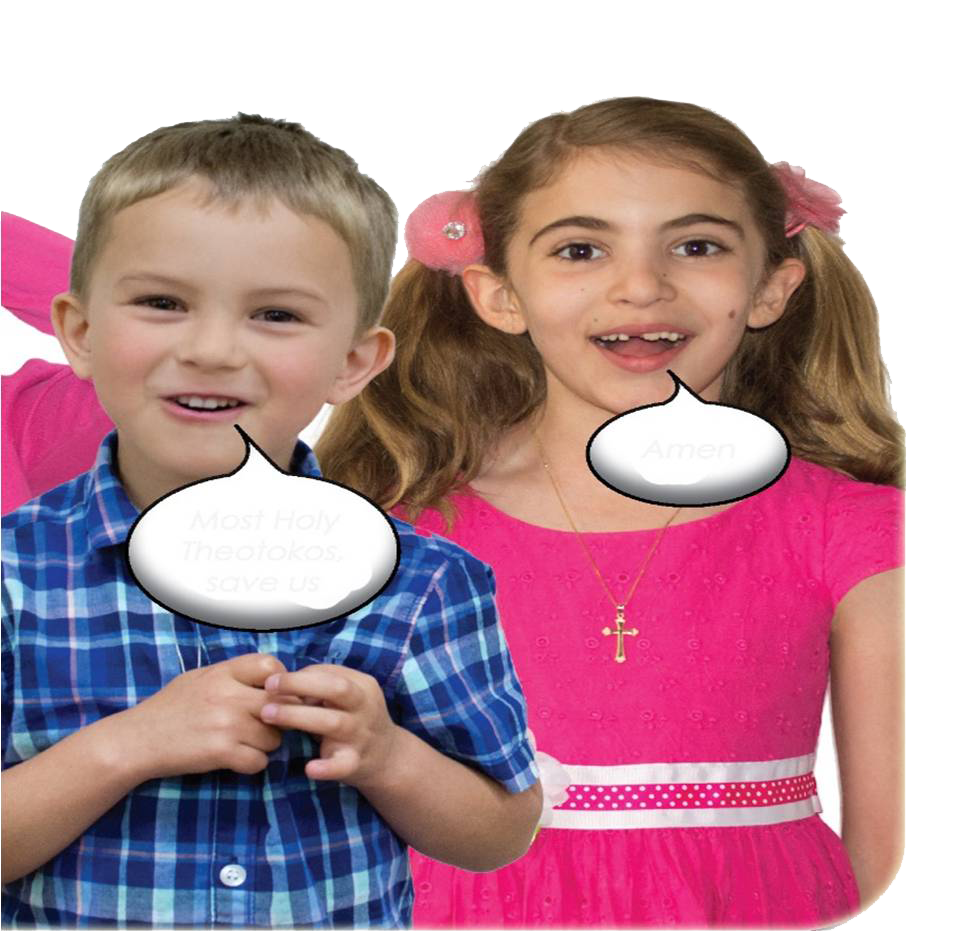 مار شربل
برافو !
اليَوم رَحْ تِتْعرَّفوا عليه مْنِيح ورَحْ تْشوفُوا كِيف استَمَدّ سعادْتُو وقدِاسْتُو من الله!
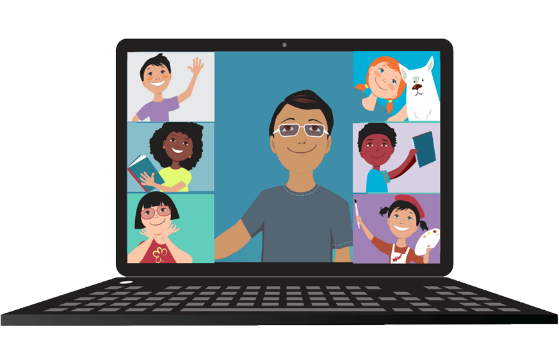 تَعوا تَ نْحَضِّر قلوبنا ونِسْمَع كِلْمِة اللَّه.
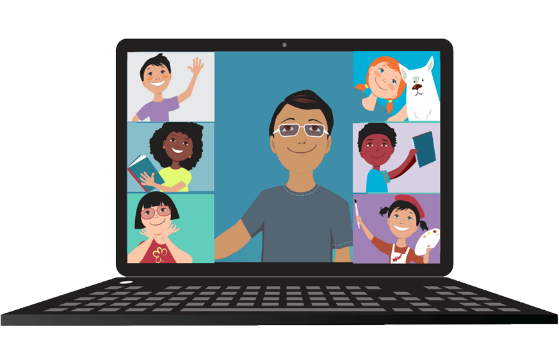 الله
من أول السّنة 
بلّشنا نعِيشْ مَع اللَّه،
 وصِرْنَا نَعِرْفُو شْوَي. 
وصَارْ فينَا نِحْكِي
 عن أعْمِالُو العَظيمِة.
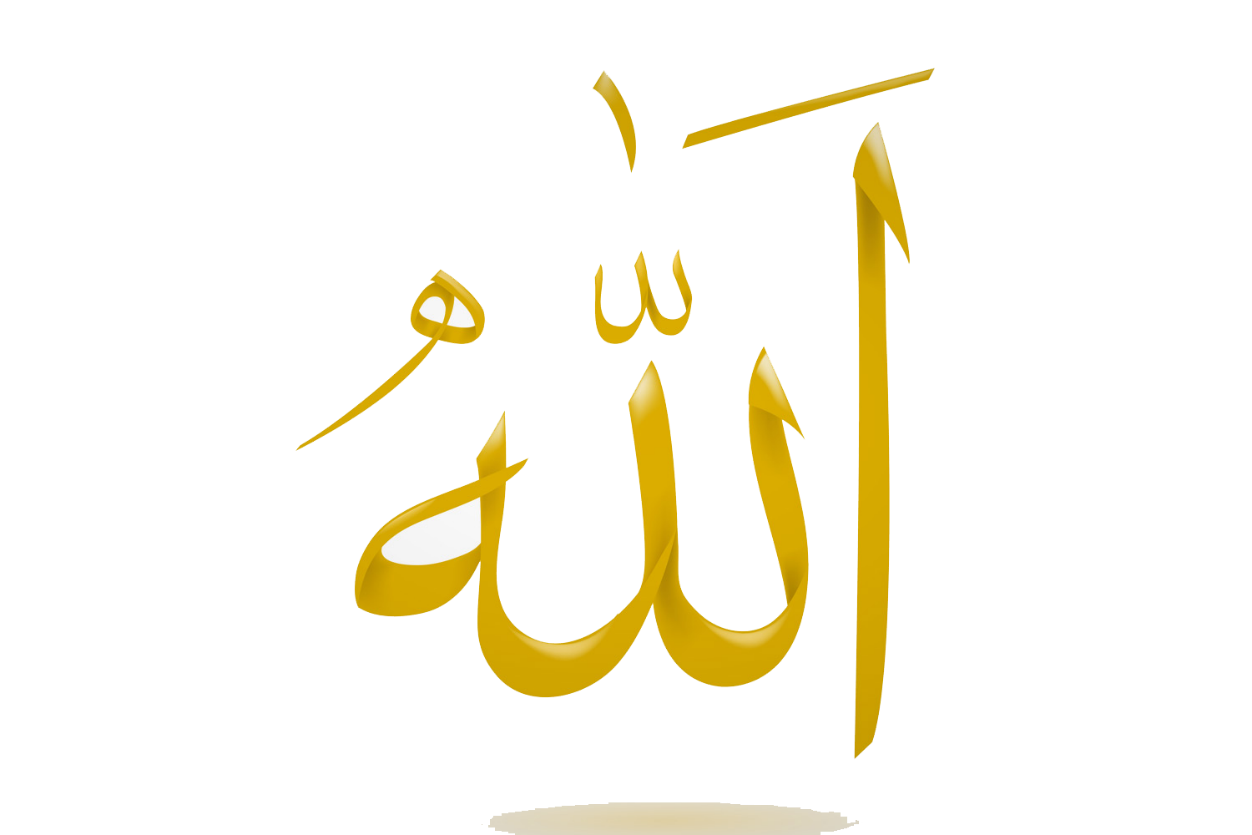 الله...اسمو قدّوس!
يِعْنِي غَير شِكِلْ عن كِلّ الأسامي،
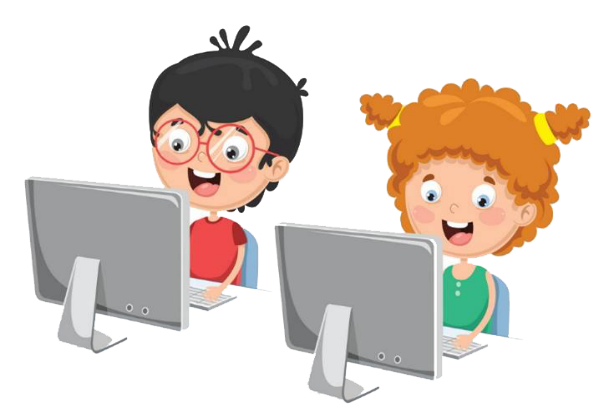 تَعوا تَ نحتِفِل بإسمو!
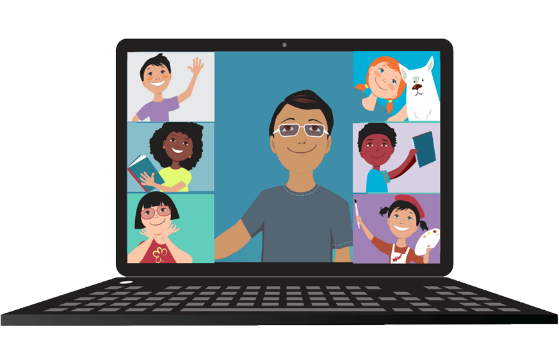 يا اللَّه، إنْتَ مَحَبِّة
يا اللَّه، إنْتَ حياة
يا اللَّه، إنْتَ نور
لمّا بنِحْتِفِلْ باسِمْ اللَّه وبْأعْمِالُو الحِلْوَة، بْنِفْرَح كْتِير بَلَّشْنَا نِفْرَحْ ونِحْنا بَعِدْنا عَ الأرِض ورَحْ بنِفْرَحْ بالسَّمَا مع المَلايْكِة والقِدِّيسين.كِرْمال هَيك بِنْعَيِّدْ عِيد جَميع القِدِّيسينتَ نِدْخُلْ من هَلَّقْ بِفَرَح السَّما.
لأنّو عيد جَميع القِدِّيسين، هُوِّي عيد أصدِقَاء اللَّه، يَلّلي عايْشِين مَعُو دايمًا وبِيْسَبْحُو لأَعْمِالُو العَظيمِة... الى الأبد
مين هِنِّي القِدِّيسين؟
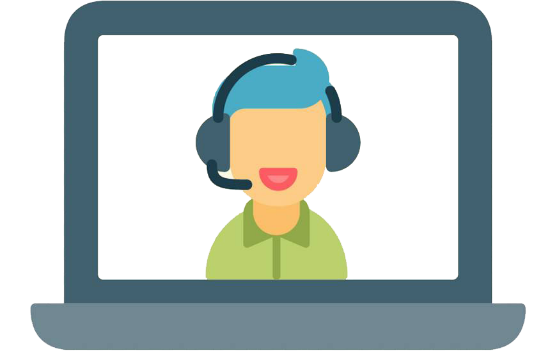 هنّي رْجِال ونِسوَان وأطْفَال 
فَتَحُو قلُوبُنْ تَ يِسْتَقِبْلُو حبّ اللَّه وحَياتُو.
 فتَحُو قلُوبُنْ للنُّور والفَرَح، 
يَلّلي جِايين مِن اللَّه.
وصارُو يَعطُو لَغيرُنْ الفَرَح والسَّعادَة
هَالقدّيسين أَصحَاب اللَّه
 عِايْشِين اليَوم حَدُّو
ولمّا كانُوا عِايْشين عَ هالأَرض، 
مَضُّو كِلْ حَياتُنْ يفَتْشُو عْلَيه 
وعَ مَحَبْتُو
واليَوم رَحْ نتْعَرّف عَ واحَدْ منُّن هُوّي القدّيس شربل!
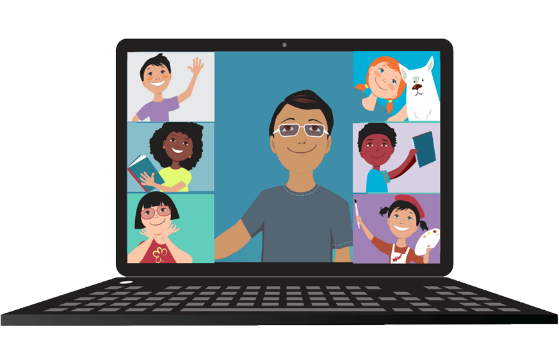 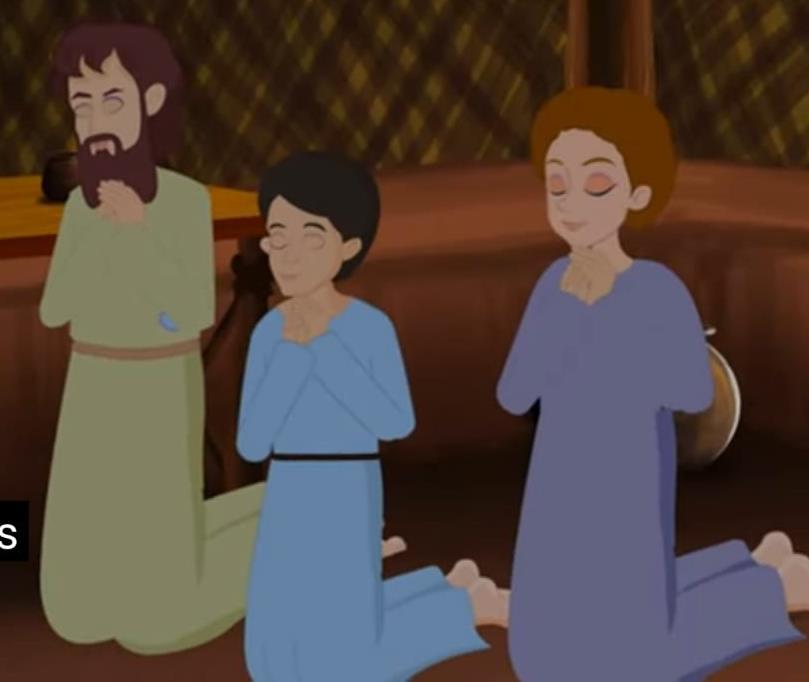 من لمّا كان شَربِل بَعدُو طِفل زْغير، كان عِنْدُو بِقَلْبُو رَغبِة كْبيرِة إنّو يْعِيش بِقُرب اللَّه
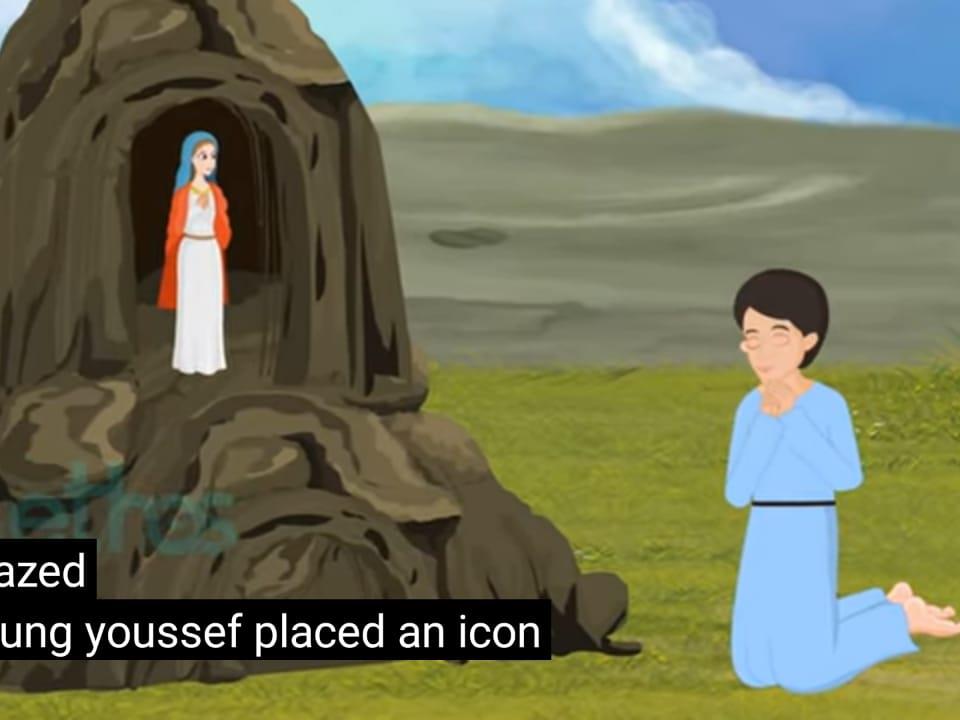 ولمّا كِبِرْ شوَي صارْ يرُوحْ عَ مغَارَة زْغيرِة، يشَعِّلْ بَخُّور ويْفَكِّر بِعَظَمِة اللَّه والقِدِّيسين.
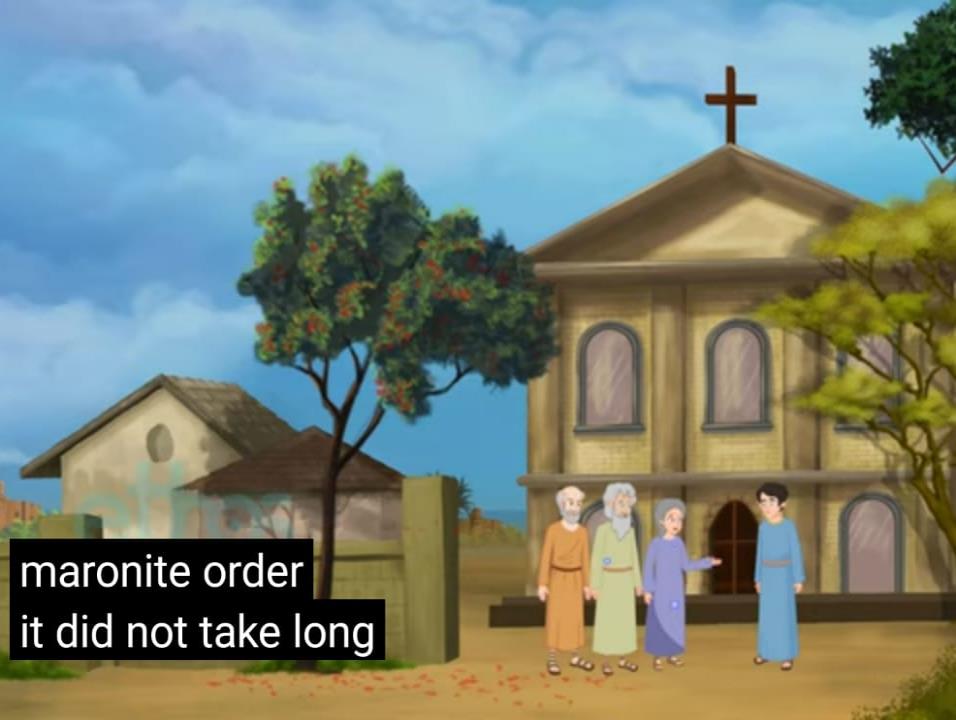 ولما صار شَب تَرَكْ بَيتُو وبَيُّو وإمُّو ورَاح عَ الدَّير.
عاش بالدَّير قَريب من اللَّه، يصلّي كل الوقت
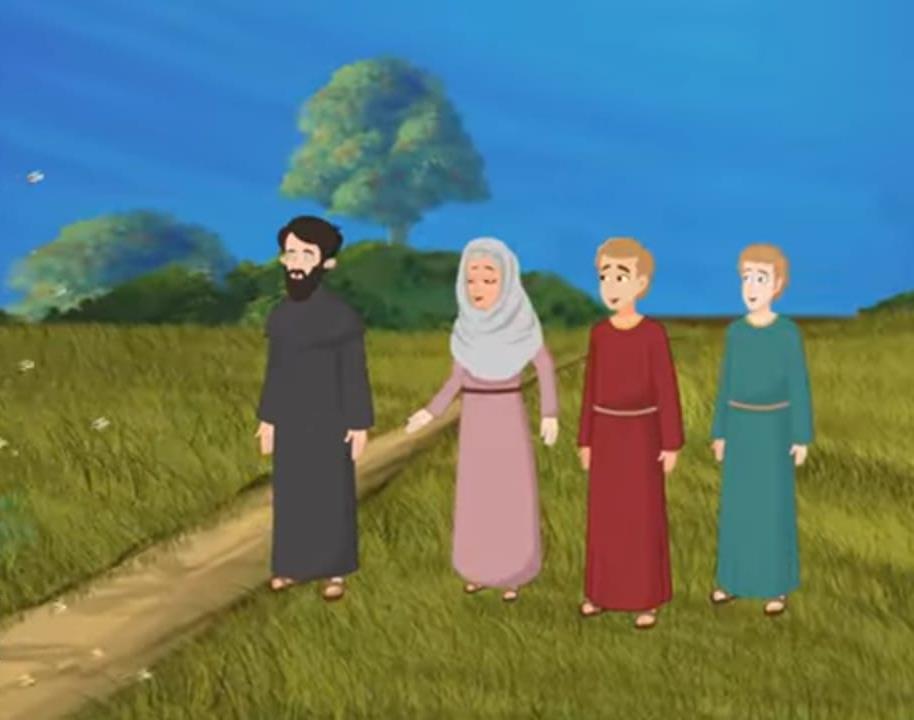 يحبّ النّاس والنّاس تحبّو
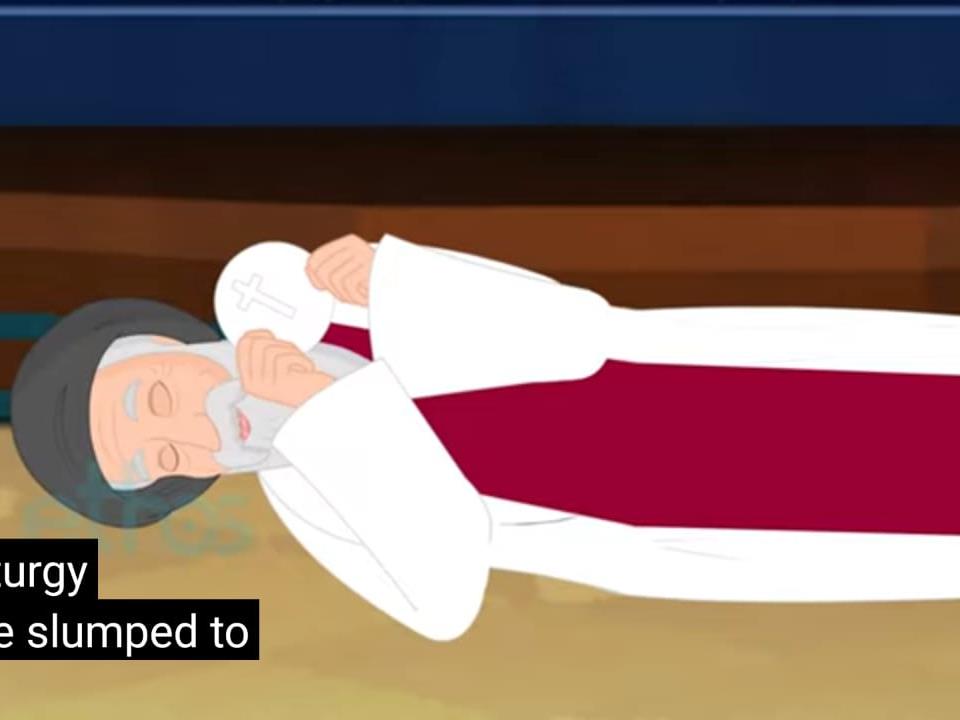 ومات هوي وعم يحتفل بالقدّاس
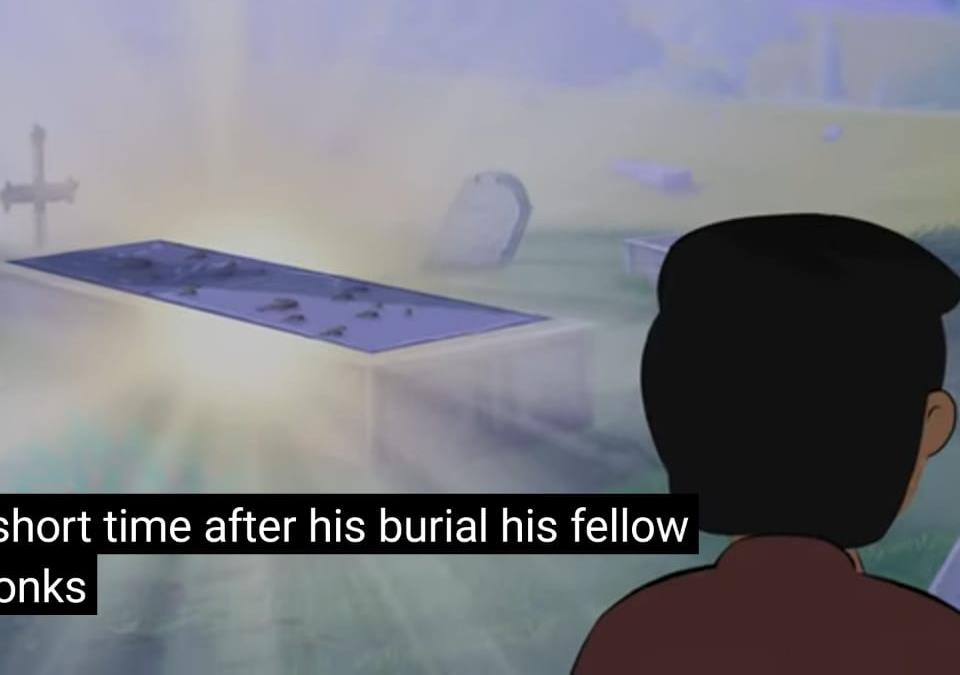 وبعد ما مات صارو الناس يزورو محل ما كان عايش، وهو دير عنّايا
اللَّه ما بْيِظهَرْ إلّا للنَّاس يَلّلي بَدُّنْ ياه بِقوّة، لأنّو ما بْيِفْرُضْ حالو عَ حَدَا.
 كِرْمال هَيك لازِمْ يكُون عنّا رَغبَة إنّو نْشُوفُو ونْعيش مَعُو وبْقِرْبُو.
 و لازم كِلْ واحِدْ فينَا يقُول:
مع القدّيسين بدّي شُوف اللّه.
 مع القدّيسين بدّي فتِّش عن الحقيقَة.
وهَلّق كِل واحَد عِندُو الرَّغبة بِ أنّو يَعرِف اللَّه ويُحبُّو، 
يُقدِّمْلُو رَغبْتُو من صَمِيم قَلبُو بِ صَلاة صامْتَة !
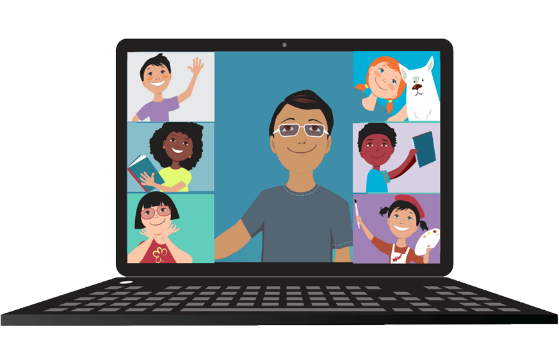 وهَلّق قُولُولِي  مِين هِنِّي القِدّيسِين؟
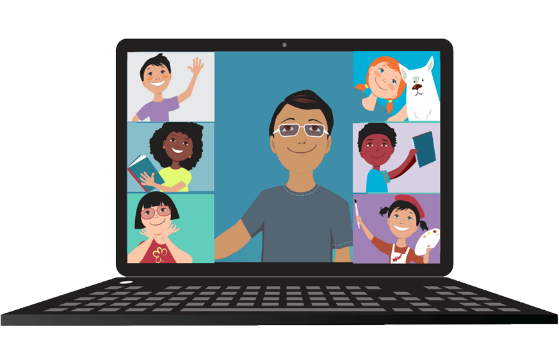 هِنّي رِجال ونِساء وَأطفَال، فَتَحُوا قلوبُن لَلحُبّ والحَيِاة والنّور والفَرَح!
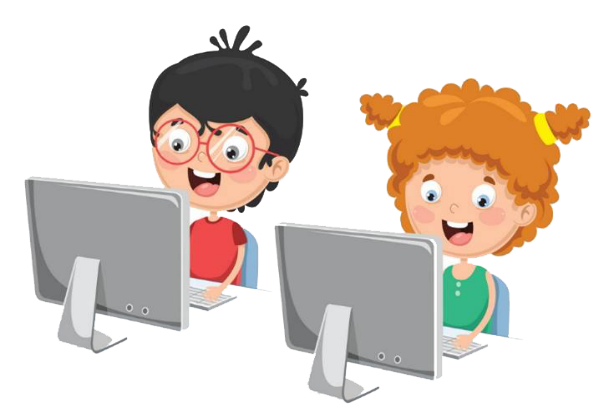 جَرْبوا يا شَاطْرِين عمِلوا هَالنَّشاطات
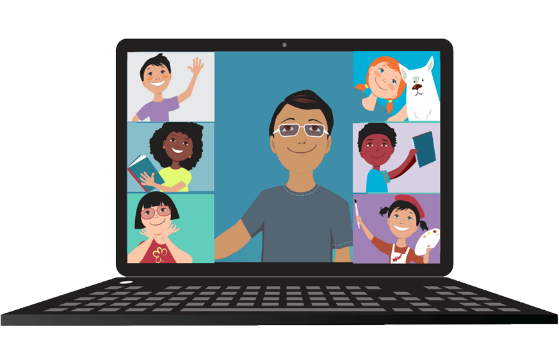 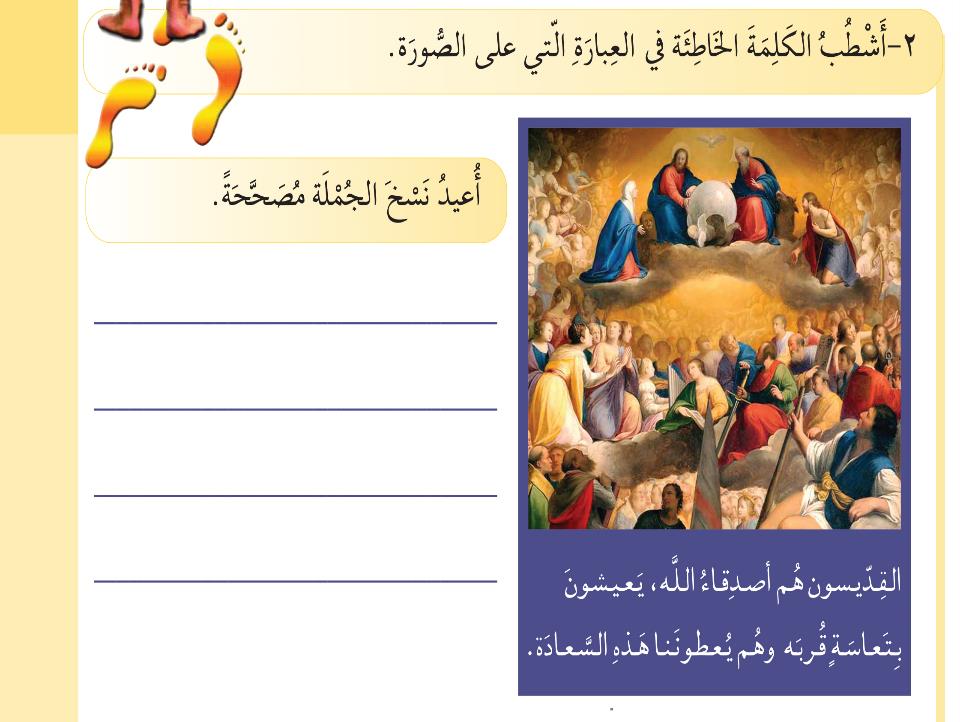 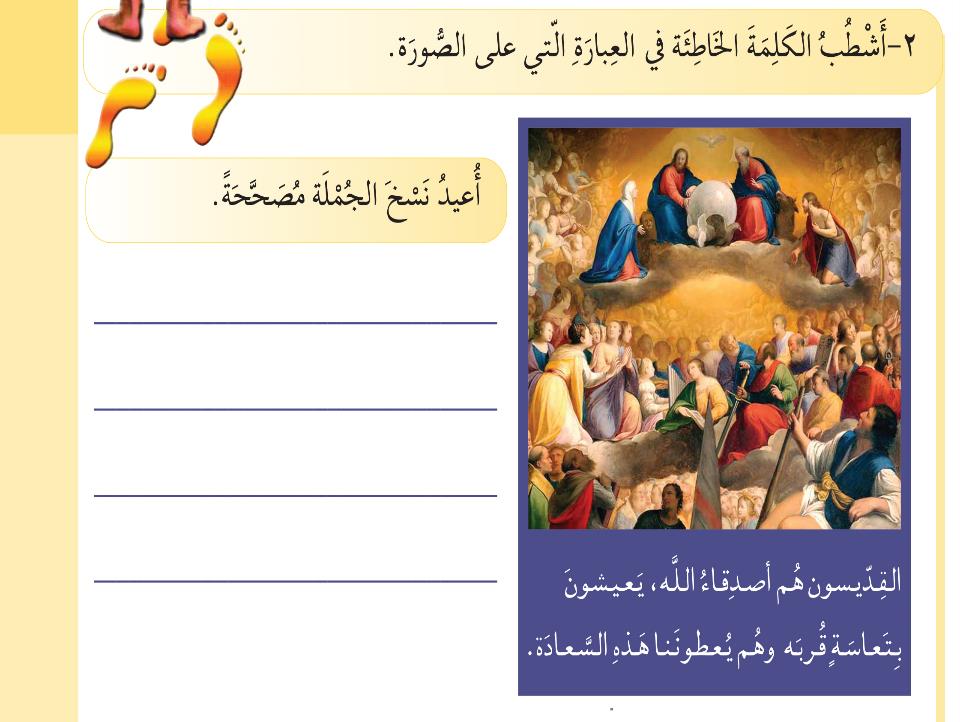 بسعادة
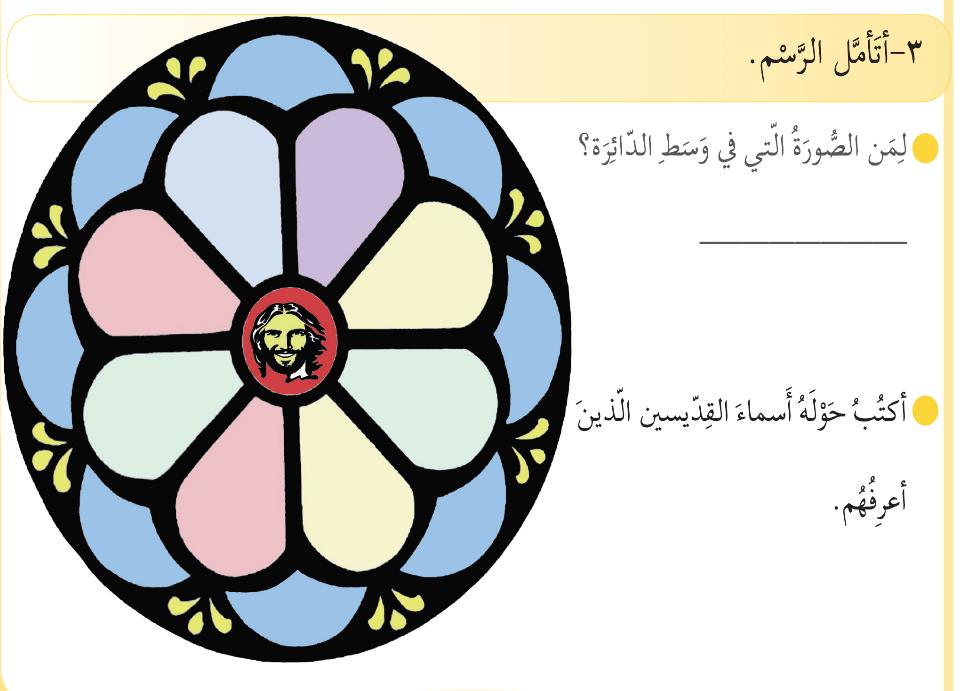 وهَلَّق بَدّي ياكُن تقولوا هَالجُمَل وَرايي ل حَتّى تِنحِفر بِقلوبكُن
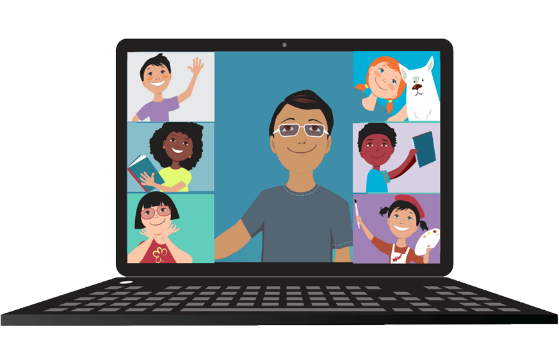 وهَالأُسبوع، رَح إِطلُب مِنكُن تَعملو هَالقَصد
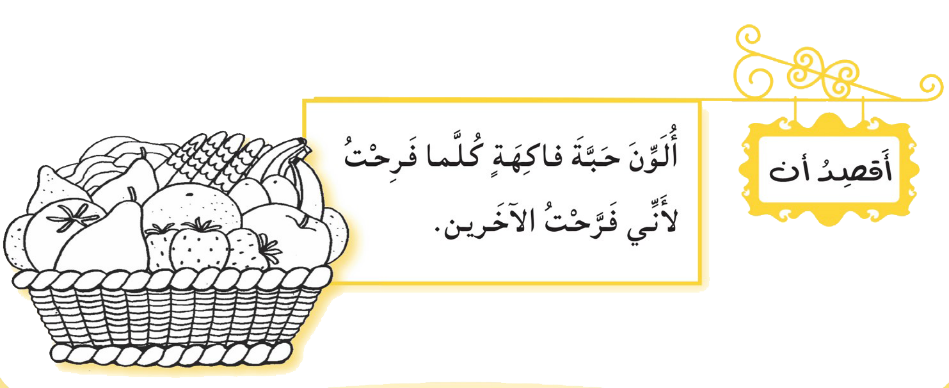 ومنِختُم لِقاءْنا اليَوم بِهالصّلاة وبهالتِّرنيمِة
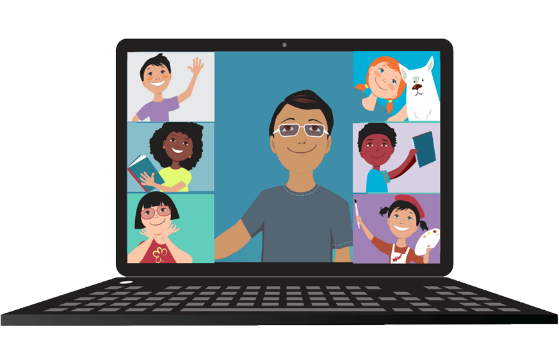 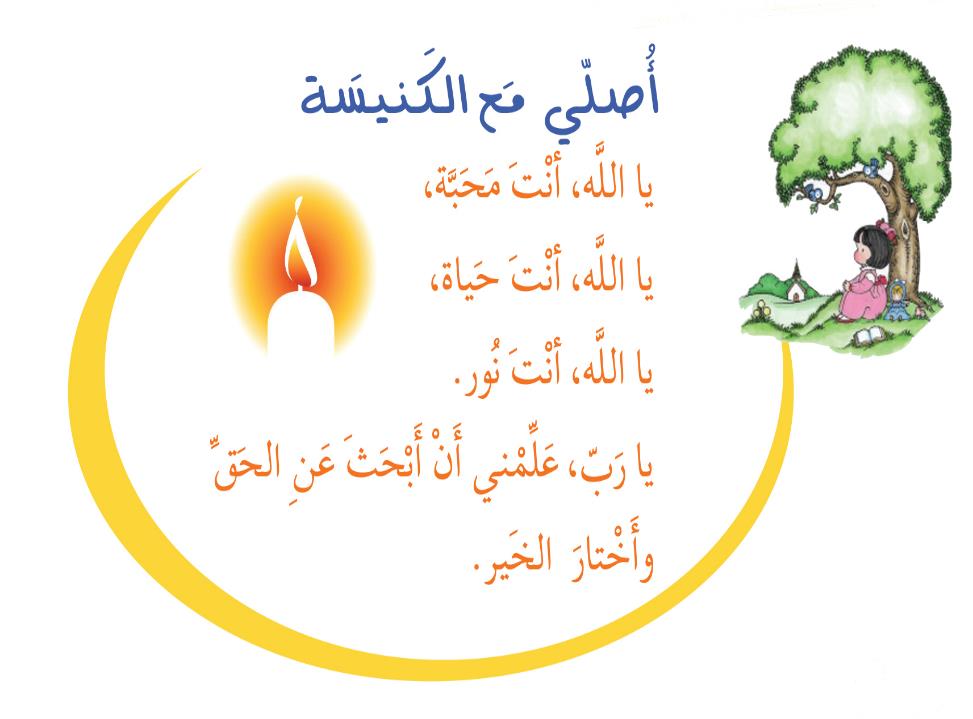 باي باي، منِلتِقي بِالأسبوع القادِم.
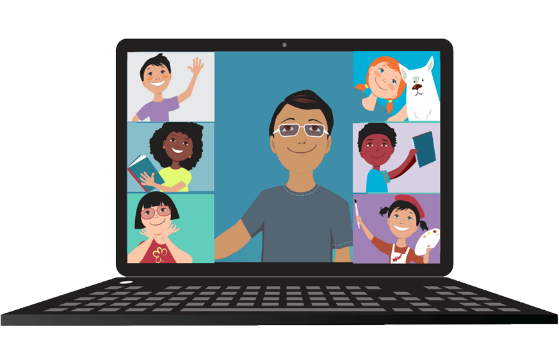